ỦY BAN NHÂN DÂN QUẬN 1
PHÒNG GIÁO DỤC VÀ ĐÀO TẠO
GIỚI THIỆU 
CHƯƠNG TRÌNH GIÁO DỤC PHỔ THÔNG 2018
MÔN GIÁO DỤC CÔNG DÂN LỚP 6
BỘ SGK GIÁO DỤC CÔNG DÂN LỚP 6
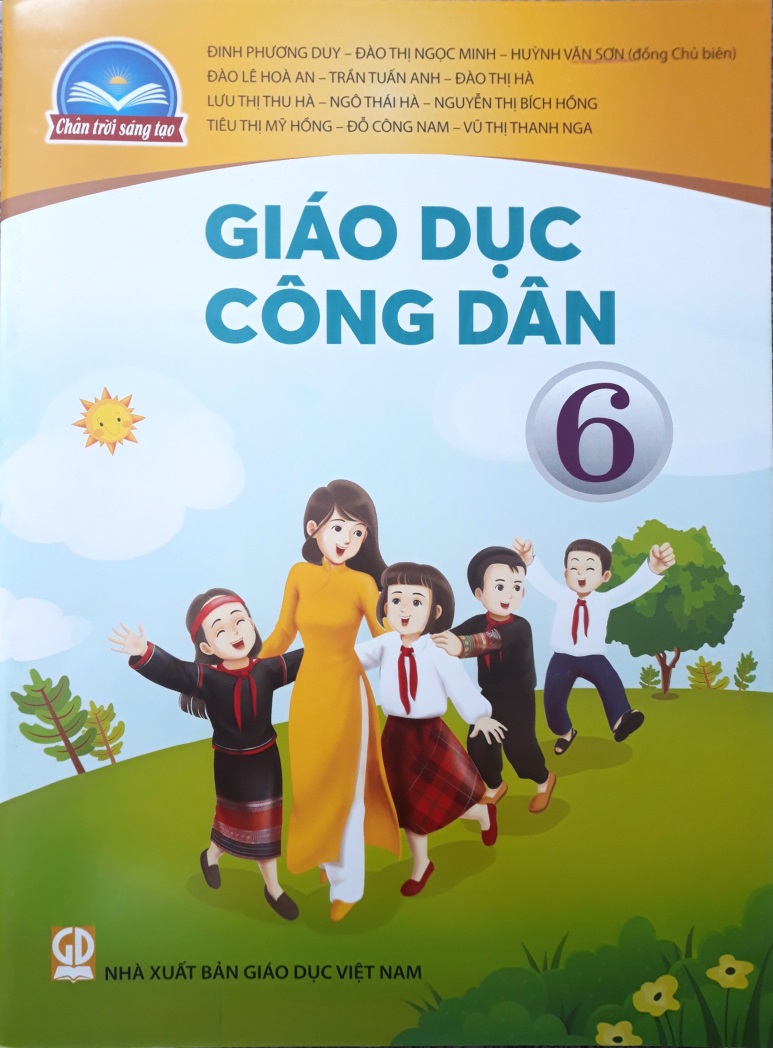 Đinh Phương Duy, Đào Thị Ngọc Minh, Huỳnh Văn Sơn (đồng Chủ biên)

Đào Lê Hòa An, Trần Tuấn Anh, Đào Thị Hà, Lưu Thị Thu Hà, Ngô Thái Hà, Nguyễn Thị Bích Hồng, Tiêu Thị Mỹ Hồng, Đỗ Công Nam, Vũ Thị Thanh Nga.
BỘ SÁCH CHÂN TRỜI SÁNG TẠO
NỘI DUNG CHƯƠNG TRÌNH CỦA BỘ SÁCH GIÁO KHOA GIÁO DỤC CÔNG DÂN 6
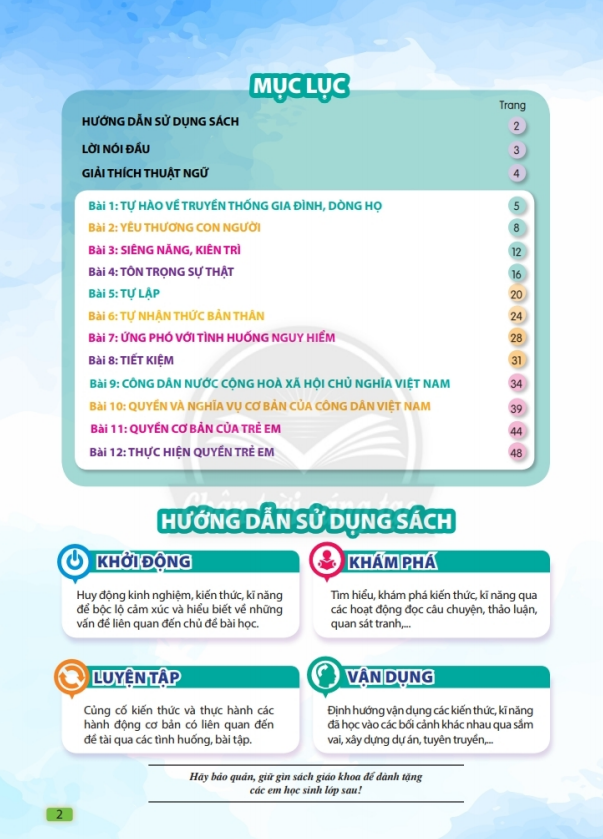 12 CHỦ ĐỀ ĐƯỢC PHÂN BỐ GIẢNG DẠY Ở 2 HỌC KỲ
( HKI VÀ HKII)
MỤC TIÊU CẦN ĐẠT
Giúp học sinh có hiểu biết về những chuẩn mực đạo đức, pháp luật cơ bản và giá trị, ý nghĩa của các chuẩn mực đó.
 Tự hào về truyền thống gia đình, quê hương, dân tộc; tôn trọng, khoan dung, quan tâm, giúp đỡ người khác; tự giác, tích cực học tập và lao động.
 Có thái độ đúng đắn, rõ ràng trước các hiện tượng, sự kiện trong đời sống; có trách nhiệm với bản thân, gia đình, nhà trường, xã hội, công việc và môi trường sống.
Đánh giá được thái độ, hành vi của bản thân và người khác; tự điều chỉnh và nhắc nhở, giúp đỡ bạn bè, người thân điều chỉnh thái độ, hành vi theo chuẩn mực đạo đức, pháp luật;
Thích ứng với xã hội biến đổi và giải quyết các vấn đề đơn giản trong đời sống của cá nhân, cộng đồng phù hợp với giá trị văn hoá, chuẩn mực đạo đức, quy tắc của cộng đồng, quy định của pháp luật và lứa tuổi.
Phương pháp học tập BỘ MÔN GIÁO DỤC CÔNG DÂN
1. Phương pháp ghi chép 
Bất kì môn học nào cũng cần phải ghi chép, giáo dục công dân cũng không ngoại lệ. Ghi chép giúp các em lưu lại phần kiến thức được học trên lớp, tránh quên. Hãy ghi chép đầy đủ, rõ ràng những kiến thức quan trọng mà thầy cô giảng dạy ở trên lớp, bởi những kiến thức đó có thể các em đã hiểu rồi, nhưng sau một quãng thời gian không được nhắc tới, các em sẽ quên mất kiến thức đã được học đó. 
2. Biết hệ thống kiến thức
Môn học nào cũng là một chuỗi liên kết kiến thức giữa phần trước và phần sau, sau mỗi bài học mỗi phần kiến thức các em phải biết hệ thống, chọn lọc những kiến thức quan trọng nhất để làm nền tảng vững chắc để học tốt những chủ đề sau. Để hệ thông lại kiến thức các em nên sử dụng sơ đồ tư duy, nhiều nhánh để ghi chép đầy đủ những phần kiến thức quan trọng một cách tổng quát nhất để khi xem lại bạn nhìn vào có thể hệ thống lại kiến thức, dễ hiểu và dễ nhớ nhất. 
3.Liên hệ thực tiễn
Giáo dục công dân là môn học gắn liền với thực tiễn cuộc sống, nó là những nội dung kiến thức về đạo đức, nhân cách, lối sống, luật pháp. Do đó để có thể ghi nhớ lâu nội dung kiến thức lí thuyết đã học, cũng như hiểu sâu hơn về bài học các bạn có thể liên hệ với thực tiễn để áp dụng ngay vào bài học để có nhìn nhận tổng quan nhất.
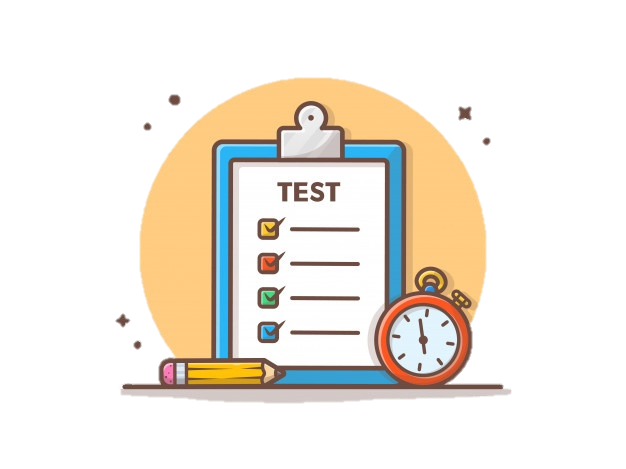 Hình thức kiểm tra đánh giá
Quan điểm đánh giá hiện đại
TỪ DẠY HỌC THEO CÁ THỂ
ĐẾN ĐÁNH GIÁ NĂNG LỰC TỔ CHỨC, HỢP TÁC
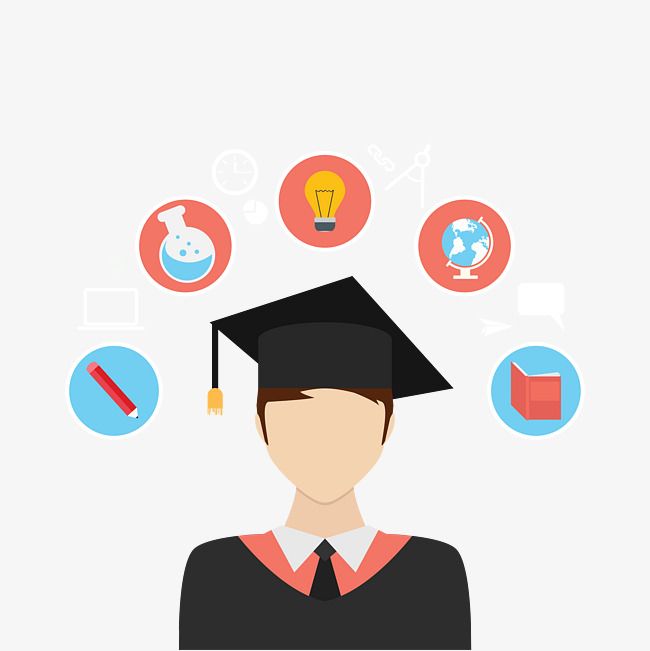 Đánh giácá nhân học sinh
Đánh giátheo nhóm học sinh
ĐỐI TƯỢNGTHAM GIA
ĐÁNH GIÁ
ĐA DẠNG
SỰ CHUẨN BỊ CỦA HỌC SINH
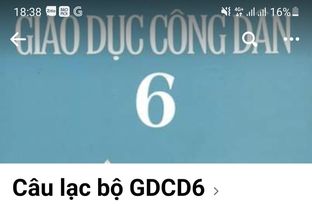 SỰ HỖ TRỢ TỪ PHÍA Cha mẹ HỌC SINH
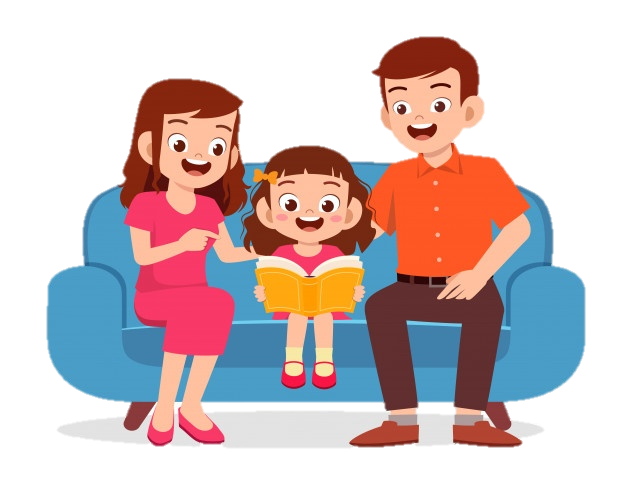 Cha mẹ hỗ trợ giúp con hình thành năng lực tự học
Chúc các em học sinh gặt hái được nhiều thành công trong học tập ở ngôi trường mới!